ΒΑΣΙΚΕΣ ΕΝΟΙΕΣ ΦΥΣΙΚΩΝ ΕΠΙΣΤΗΜΩΝ
ΒΑΣΙΛΗΣ ΚΟΛΛΙΑΣ
ΔΗΜΗΤΡΗΣ ΣΧΙΖΑΣ
ΔΙΑΛΕΞΗ 6
Μηχανικη. Ταχυτητα. Μετρήσεις και αναπαραστάσεις. Η επιμονη της ταχύτητας
Δύναμη-Πίεση
Όλα αυτά να μπουν κατω από την εξουσια ενός βελους;
Και ενός τύπου v=s/t  ;
Γιατι να γινει αυτο;
Μήπως θα προτιμουσατε μια ζωγραφια;
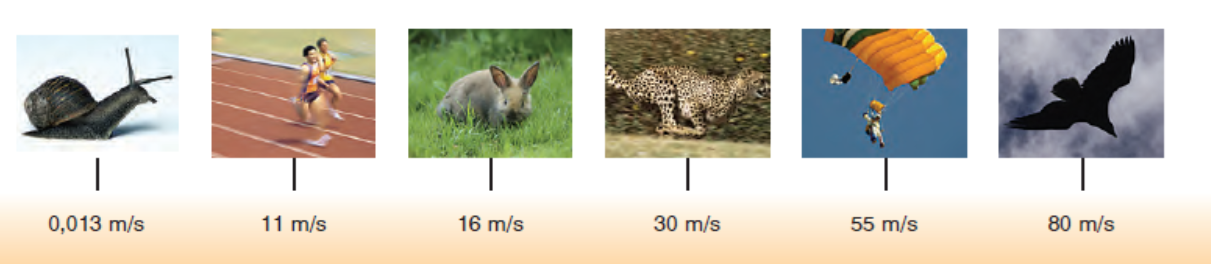 Γραφικές παραστάσεις (εδώ επεκτάσεις της όρασης)
Η απόσταση σαν συνάρτηση του χρονου

Βαζοντας τα ενδιάμεσα σημεία είναι σαν να ενισχύουμε τα μάτια μας με ένα ιδιοτυπο μικροσκόπιο. Ένα μικροσκοπιο χρόνου

https://phet.colorado.edu/el/simulation/forces-and-motion-basics
Προσδιορισμός της ταχύτητας
10cm
Ασκηση αυτοαξιολογησης
Σημειώστε με Σ την πρόταση που θεωρείτε Σωστή και με Λ τη πρόταση που θεωρείτε Λάθος.   
(Δωρο από τον Κ. Ναουμ)
Τι θελω να μπορειτε να κάνετε;
Να περνάτε από κίνηση (ορατη ή περιγραφή) σε διάγραμμα και από διάγραμμα σε περιγραφή ή θεατρική αναπαράσταση κίνησης
Να λύνετε ασκησεις με μέση ταχύτητα
Να μπορειτε να μετρήσετε την μέση ταχύτητα
Παραδειγμα ασκησης
Παρακολουθειτε ένα οχημα. Εχετε αυτά τα διαθέσιμα στοιχεία. Μπορείτε να συμπεράνετε πού ίσως σταμάτησε το όχημα στη διαδρομή του;
https://eclass.uth.gr/modules/document/index.php?course=PRE_U_113&openDir=/5eaea7c8tCLN
Η ταχυτητα στον χρονο (σαν συνάρτηση του χρονου)
https://www.seilias.gr/index.php?option=com_content&task=view&id=548&Itemid=32&catid=21

Ένα «μικροσκόπιο» που παρακολουθεί ένα περίεργο «ζώο»
Μερος 2ο: Νόμοι
Η επιμονή της ταχύτητας
Νοητικά πειράματα
Ένα βλημα τρέχει διπλα μας. Μπορούμε να το πιάσουμε;
Πετάμε ένα μπαλακι στο αυτοκινητο. Πού θα πέσει;
Περπαταμε και μας πέφτει ένα αντικειμενο. Που θα πέσει;
Ένα ιστιοφορο ταξιδευτει με σταθερη ταχυτητα. Κατι πέφτει από το κατάρτι. Πού θα πέσει;
Κάθε κομματι εχει τη δικη του κινηση. https://www.youtube.com/watch?v=Cy70G3iB22o

Ασκηση ψυχολογικής παρατήρησης: Γιατι είναι τοσο πειστικο το αισθημα του ανοικειν;
Εφαρμογη του Σχήματος Τουλμιν
Επιχειρηματολογια: Τι εξηγεί ότι, στην περιπτωση που ένα τρένο κινείται (ακομα και με μεγάλη ταχύτητα), δεν μαζεύονται ολοι οι άνθρωποι στο πισω μέρος του;